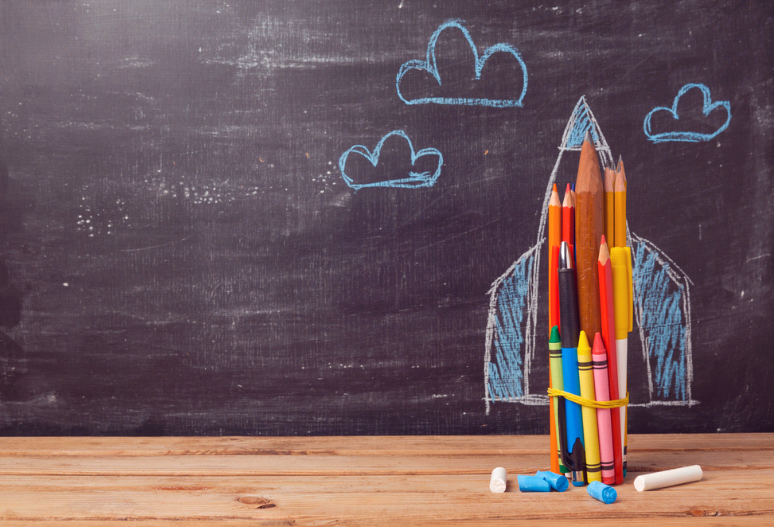 Strategy DevelopmentJordanKick-off meetingFinance Input13 Sept 2022
Achievements to build on

Very solid development in financial stabilisation during 2020-2021 
accurate funding frame


Liquidity steering of international funding has been put on solid ground


Need for close collaboration between the functions – locations has been fully recognized and became more visible


 Important pre-requisite for strategy work
From an IOR perspectiveduring the last 2 years…
2
Strategy Jordan – financial parts 
2 deliverables
Financial Plan Jordan 2023 - 2026
Strategy
(narrative part)
Guideline
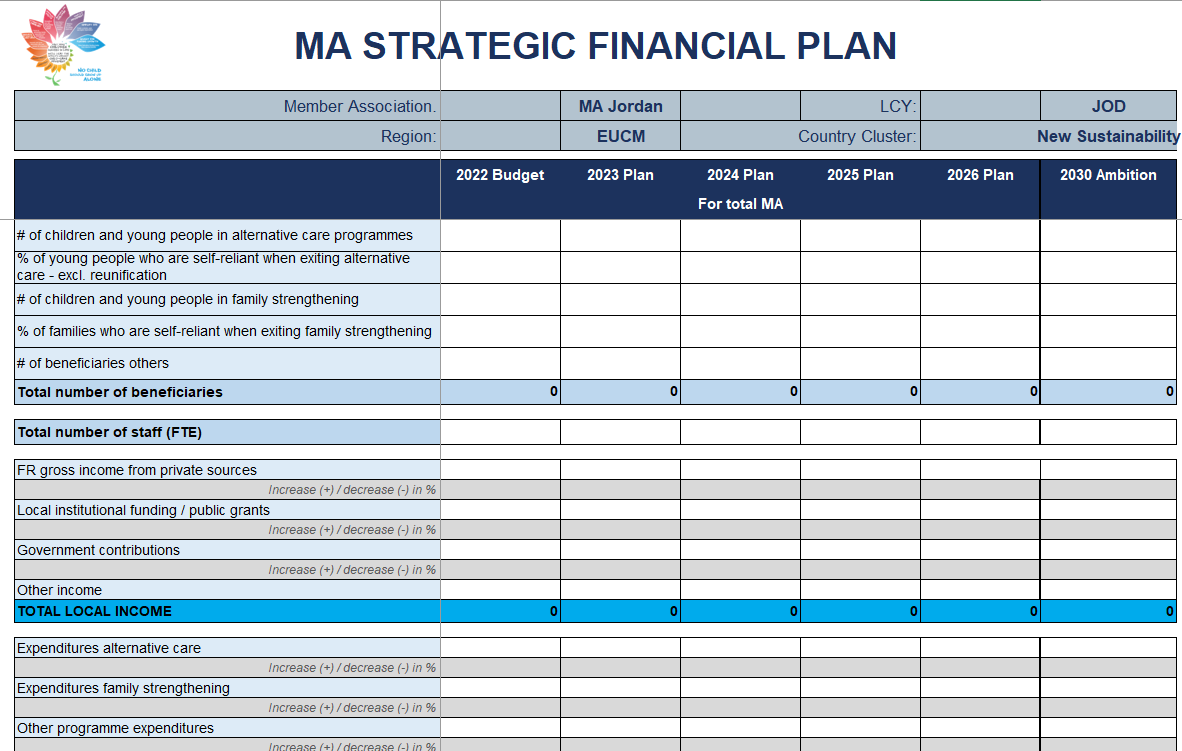 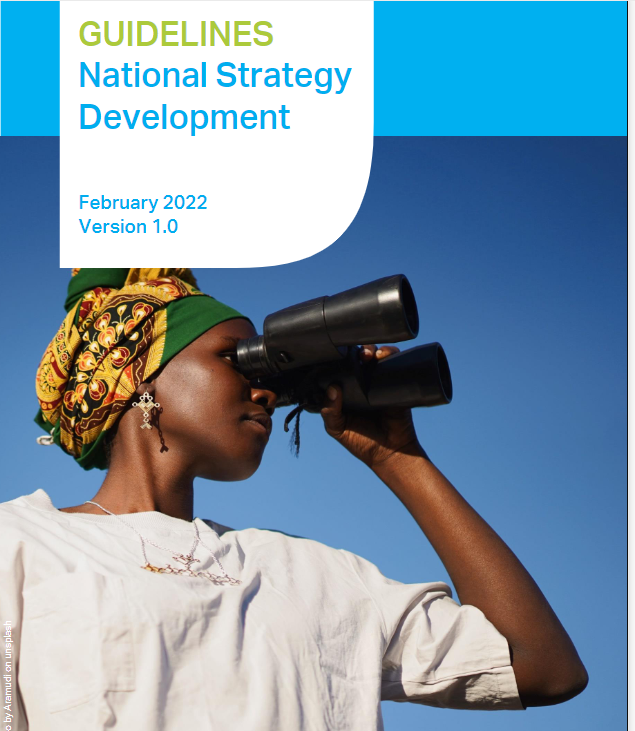 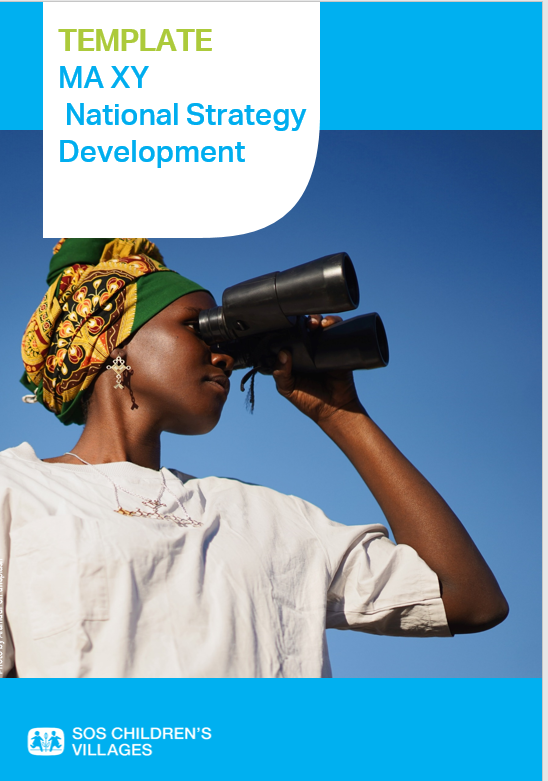 +
Guideline for Strategy Development
2202-MA strategy template-V1-EN.docx (sharepoint.com)
3
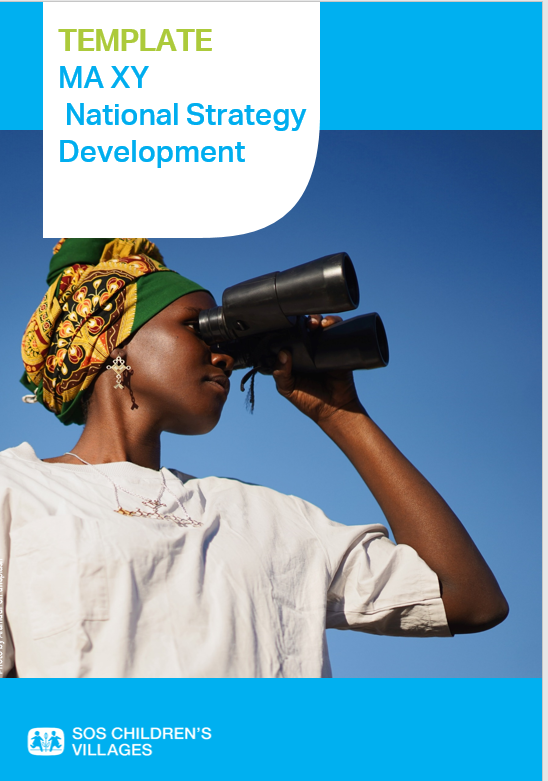 Sustainability Strategy 
Consider finance relevant parts – to be well aligned with Finance Plan
Chapter B: KPIs

Chapter D: 
Resources
Fund development 
Risks

Chapter E - attachment
4
Name of the document
Financial Plan 23023 - 2026
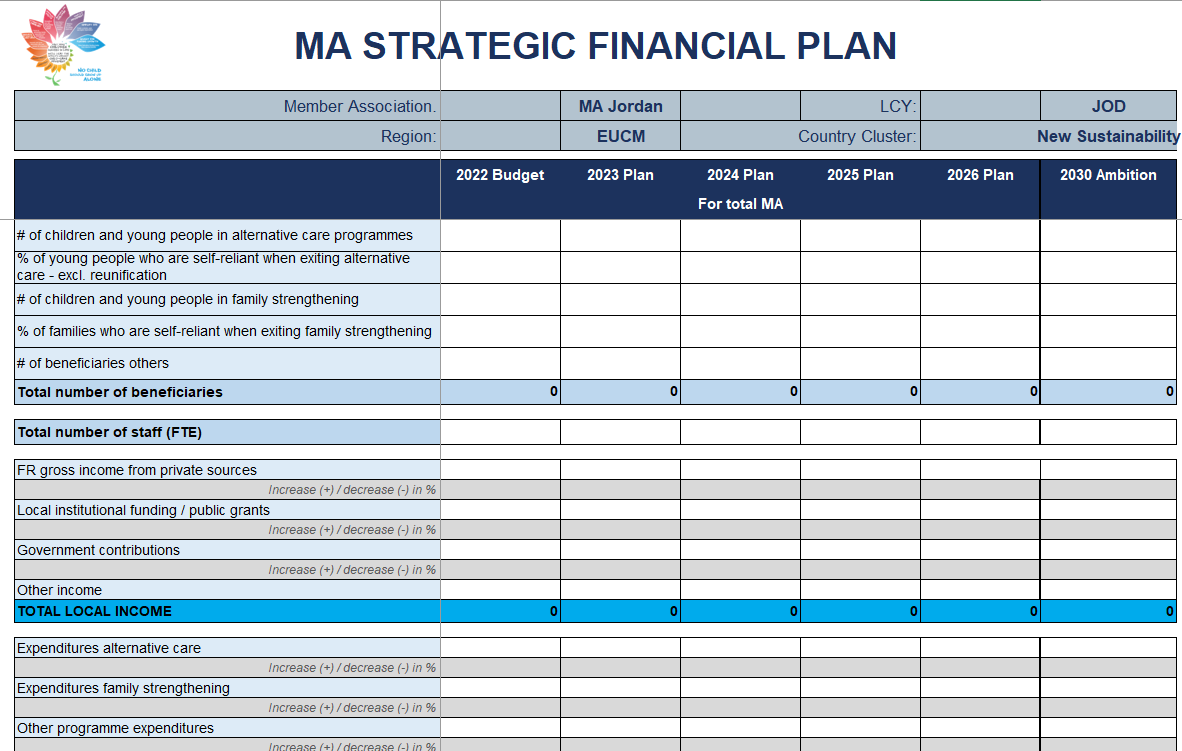 Financial Plan Jordan 2023 - 2026
5
Name of the document
Financial target calculation – Federation expectation
2022: self sufficiency = 28% (Budget 2022)
Target 2026: self sufficiency = 36% (i.e. 2 % annually)
Outlook 2030: self sufficiency = 60% (i.e. 4% annually over the whole period 2023-2030)
Financial Plan

= is a multi-annual forcast of cost and income development 
= is following assumptions taken in the 
	local program strategy (care type, development of beneficiaries, staff need, investments)
   local income strategy (channels, investment need, expected return)
= is calculated excel-based using parameters (underlying assumptions) from other functional areas
= is  mostly developed bottom up from a location (project or unit) view and is aggregated to a full NA view
= can offer valuable insights of financial impact and can support decision taking by ND/NMT
= can show more than one option, however for PSA presentation one preferred option is recommended
= it shows the international funding need (cost – local income = intern. Funding need)
= must be reviewed regularly to see if assumptions taken are still valid
                 attention: a Financial Plan is NOT a funding application!
7
Point of attention – what you need to look into
Work on financial strategy needs time – good organisation of day-to-day tasks, agree on delivering info along milestones
Sequence! Program strategy first! > critical input for Finance Manager (results-focus, project focus)
thorough analysis of cost/income – location leaders <> Finance Head (same page!), back up and support by ND
Critical view on processes (cross-cutting NO-locations) – position plan review, the usage of assets
Are realistic assumptions made in scenario tools (transparently displayed) – well informed by the strategy

also: presentation of investment need (per “project”)  – to inform what resource input is needed for this strategy:
Is the requested funding well anchored and described as crucial element in the strategy
clearly drives sustainability of the program/project
Beneficiary & staff development well in line with described actions
Plausible assumptions, backed up with research, actual data
All cost elements considered (incl infrastructure adaptation, HR cost)
Co-funding options considered (mix of funding ?, options for partnering explored?)
Makes it sense from an “investors perspective”
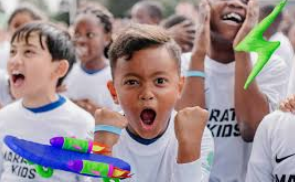 Mind - set
8
How were Strategies screened in the past? – Screening Criteria

Is there a STRATEGIC AND RELEVANT PROGRAMME VISION, which fits to government and CVI strategies and income opportunities? 

Are sufficient actions planned to increase SUSTAINABILITY OF PROGRAMMES:  e.g., hand over or close inefficient programmes, move out of isolated locations, re-design programmes; attract sustainable local income; share resources between programmes? 
 
Are income projections SOUND and FEASIBLE? 
 
Is there a logical progress in outlined SUBSIDY REDUCTIONS: e.g., not all reductions steeply planned for the end of the strategy period? 

Have RISKS and ASSUMPTIONS been considered

Are FUNDS REQUESTS reasonable, with clear RETURN ON INVESTMENT: Do requested funds link clearly to actions in the strategy? Are the estimates of funds needed for key strategic actions reasonable? Is a return on investment (leading to subsidy reduction) demonstrated for all types of investments?
9